Okosana befektetésekről
2025
5–6. évfolyam
1. feladat: Hogy is állunk anyagilag?
A-CSALÁDHAVI KÖLTSÉGVETÉSE
B-CSALÁDHAVI KÖLTSÉGVETÉSE
C-CSALÁDHAVI KÖLTSÉGVETÉSE
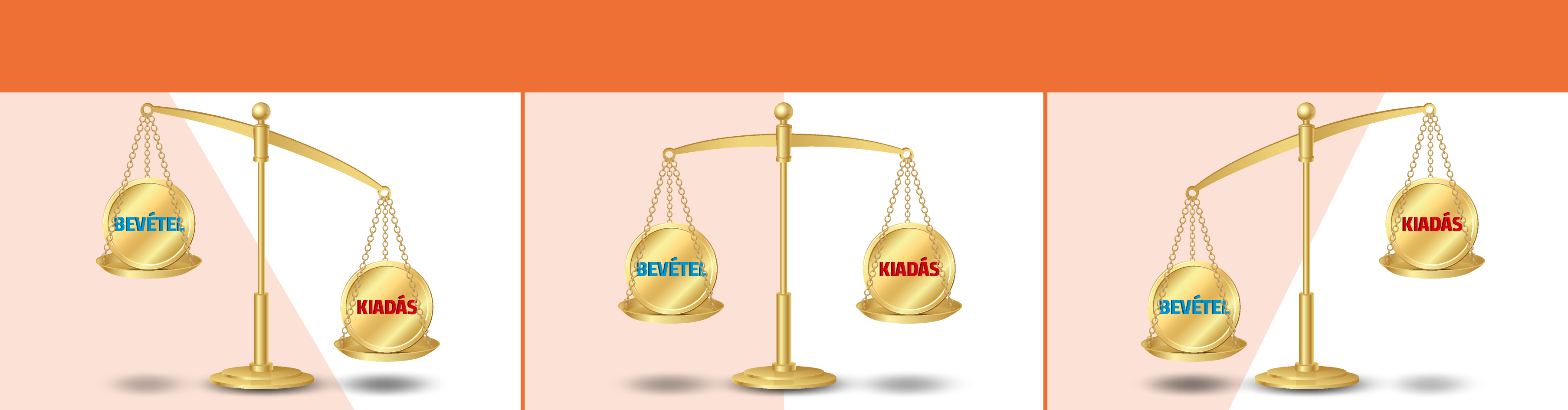 A bevételük kevesebb, minta kiadásuk. A bevételek növelése(pl. külön­munka, új munkahely) vagya kiadások csökkentése (pl. takaré-kosabb életmód) helyreállítanáa költségvetésüket.
A bevételük ugyanannyi, mint a kiadá-suk. Váratlan eseménynél – például betegállomány, vagy háztartási gép, autó meghibásodása – nincs mihez nyúlni. Kölcsön kell kérni vagyhitelt kell felvenni.
A bevételük több mint a kiadásuk, az így megmaradt pénzt megtakarításnak nevezzük. A havonta megmaradó meg-takarítást összegyűjtve, nagyobb célok is kitűzhetőek, pl. új autó, nagyobb la-kás, műszaki cikkek vagy bútorok meg-vásárlása, vagy a gyerek továbbtanu-lása. A váratlan kiadás sem probléma.
A C-család költségvetése a legbiztonságosabb, mivel van megtakarításuk.
2. feladat: Mennyi az annyi?
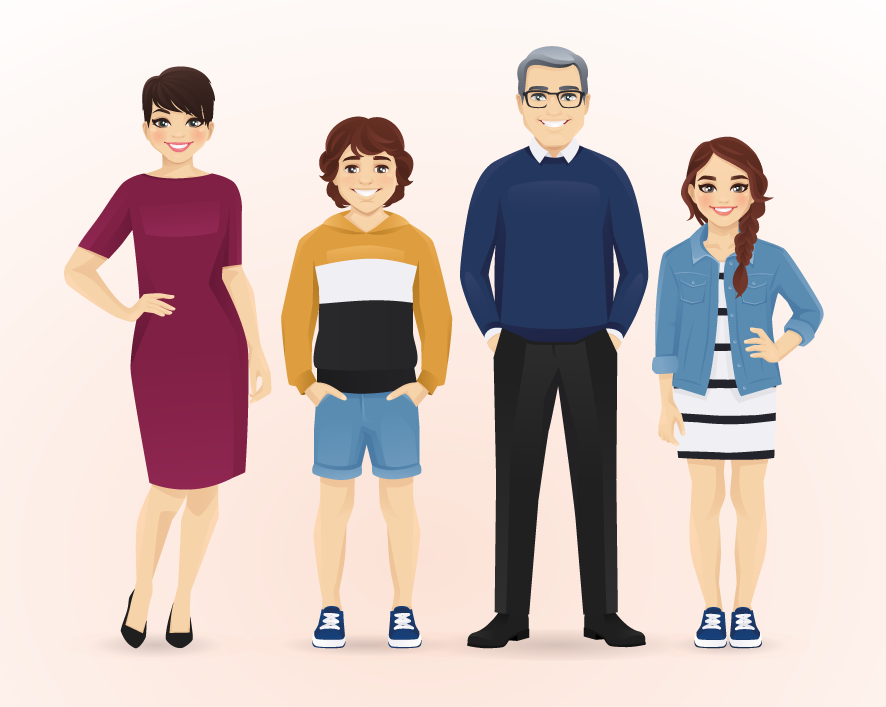 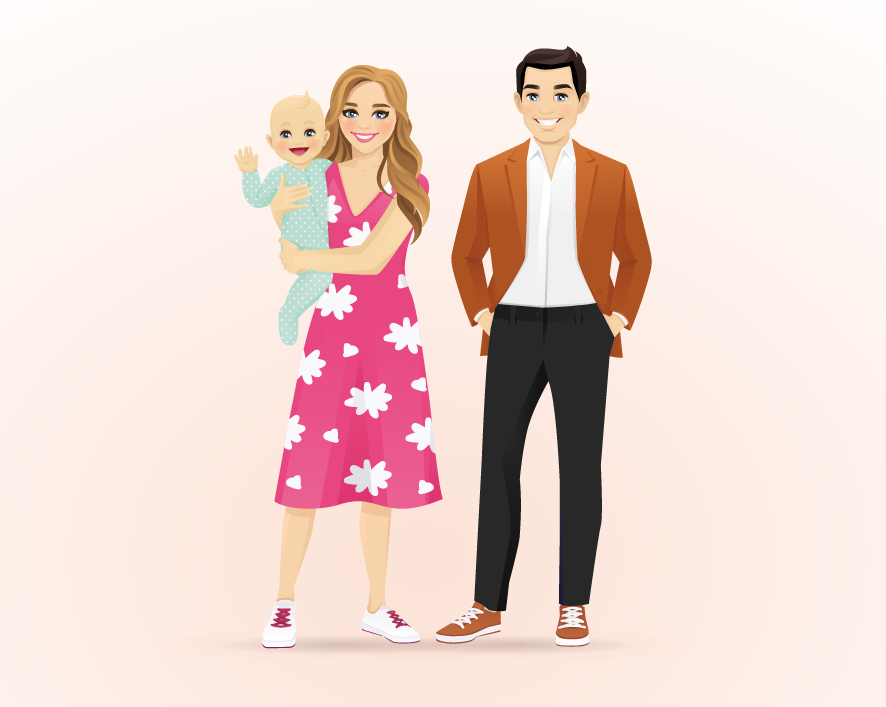 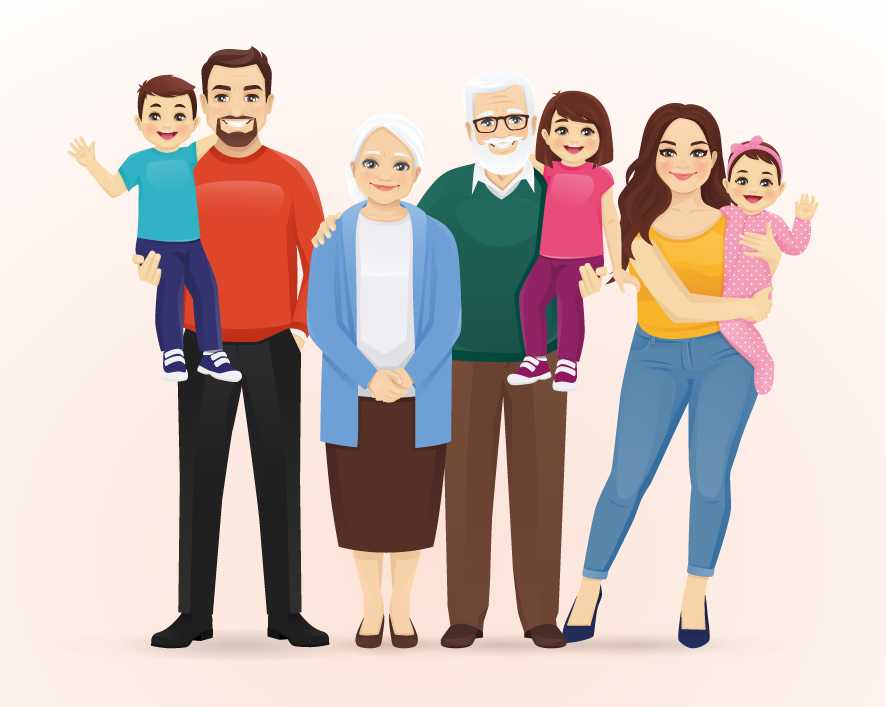 80 000
30 000
100 000
960 000
360 000
1 200 000
3. feladat: Pénz áll a házhoz
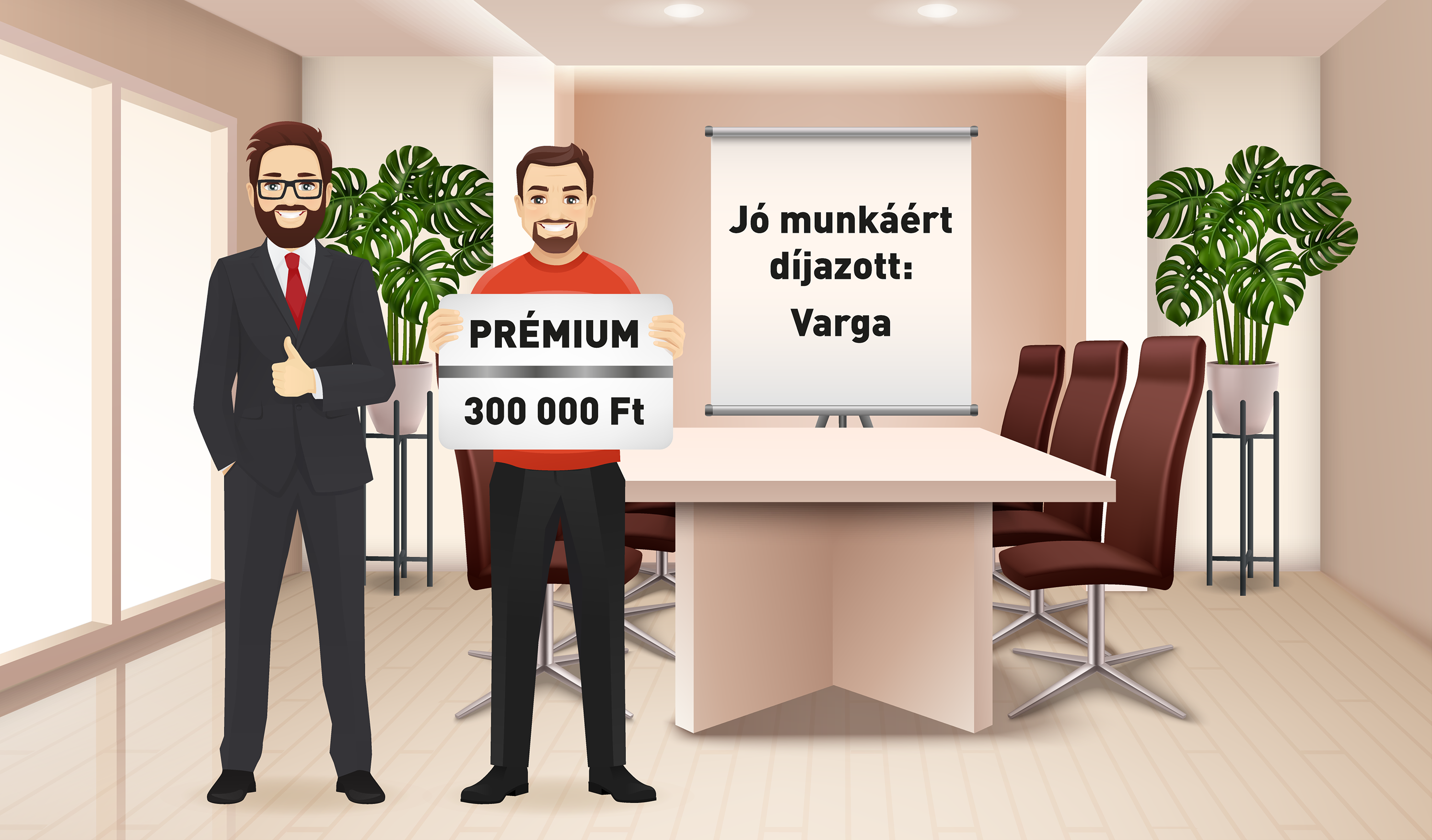 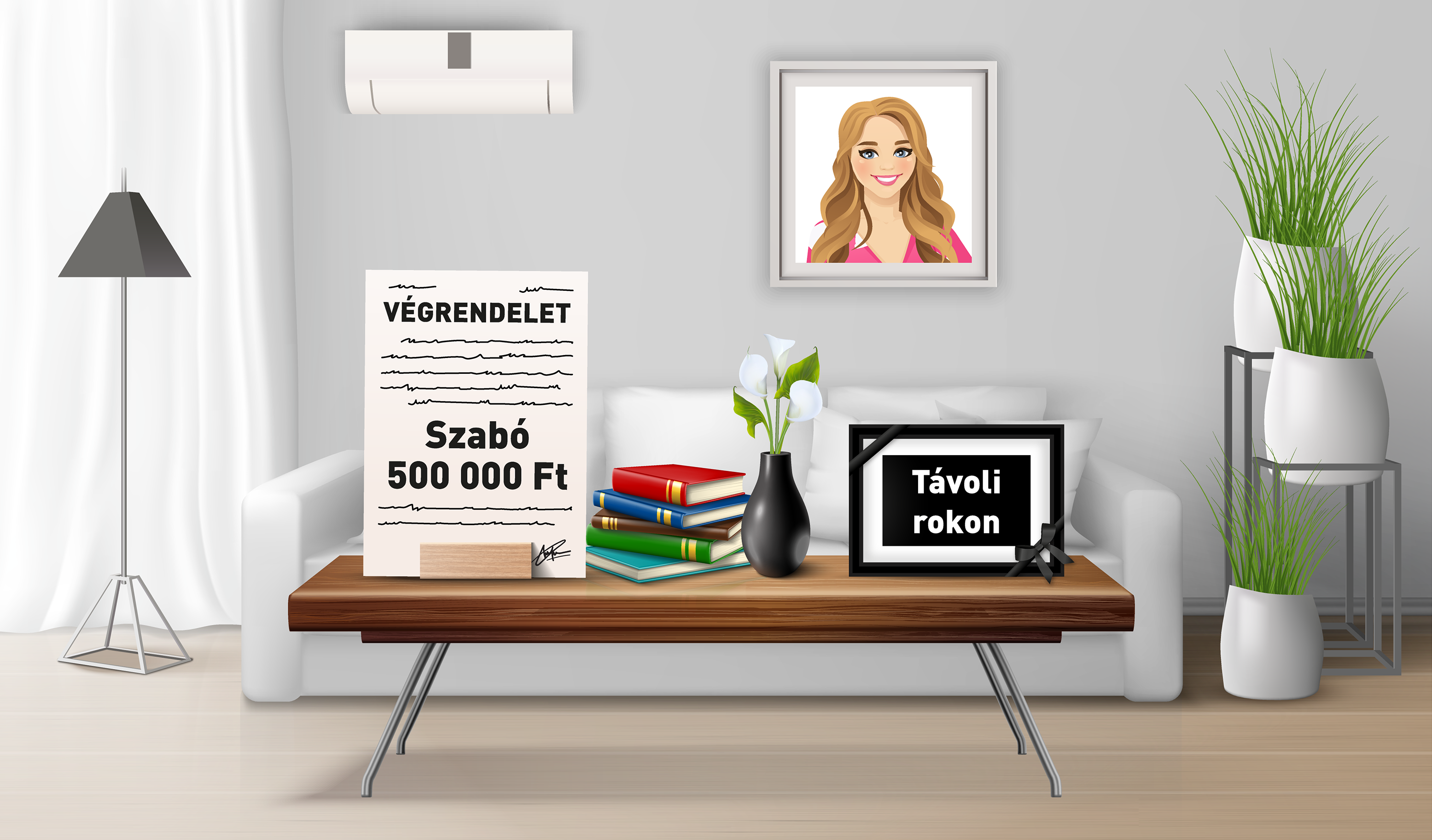 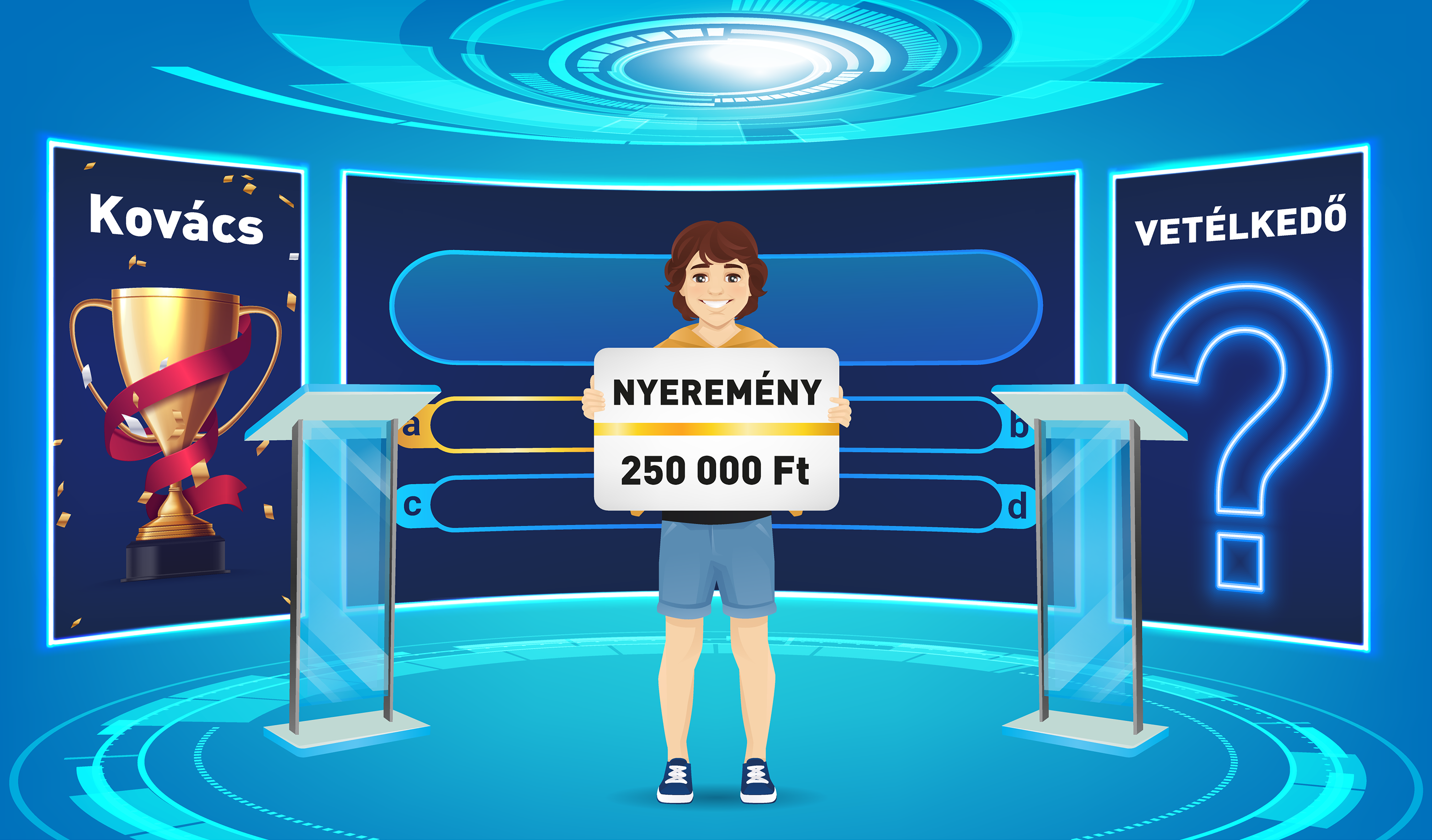 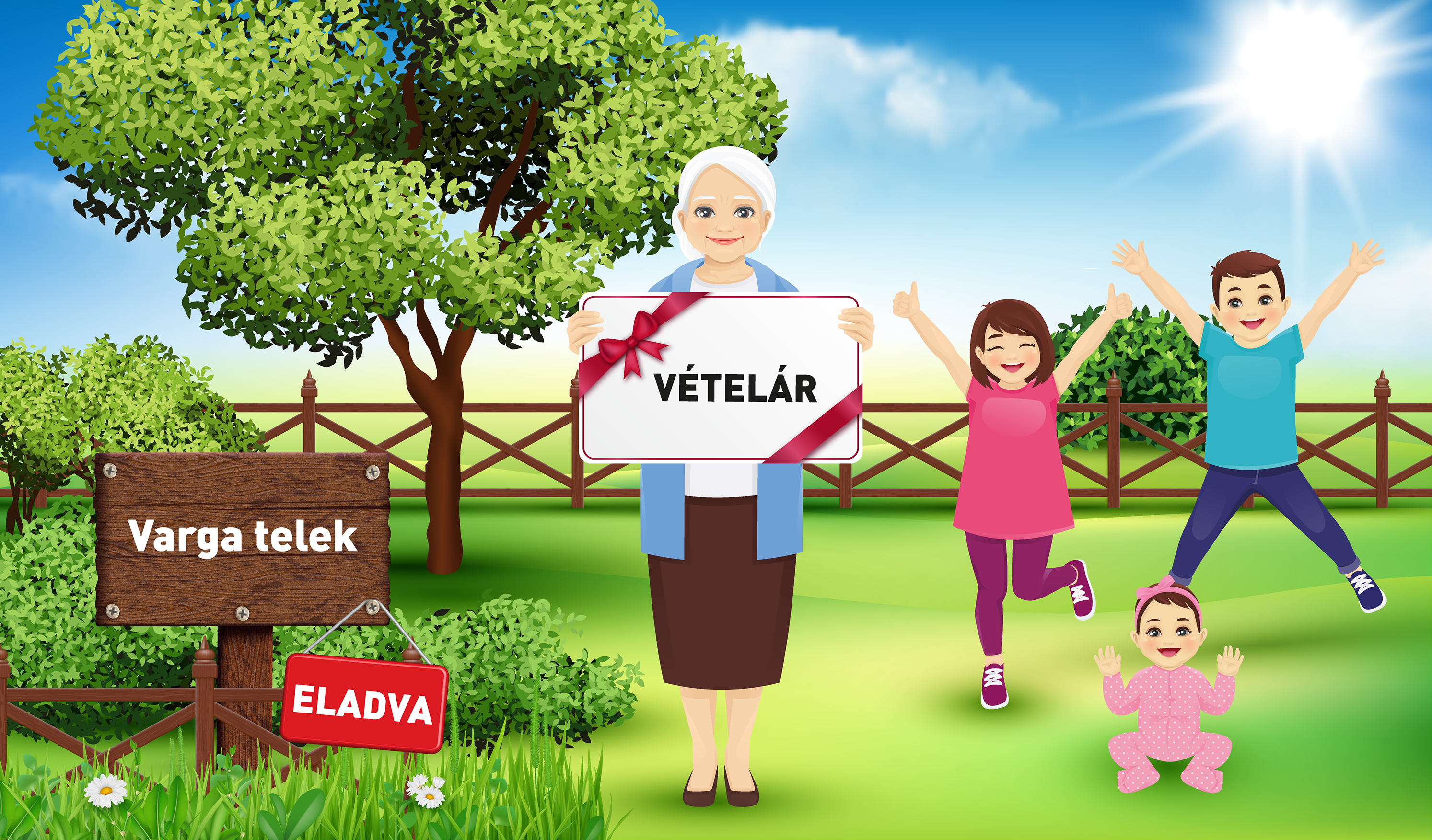 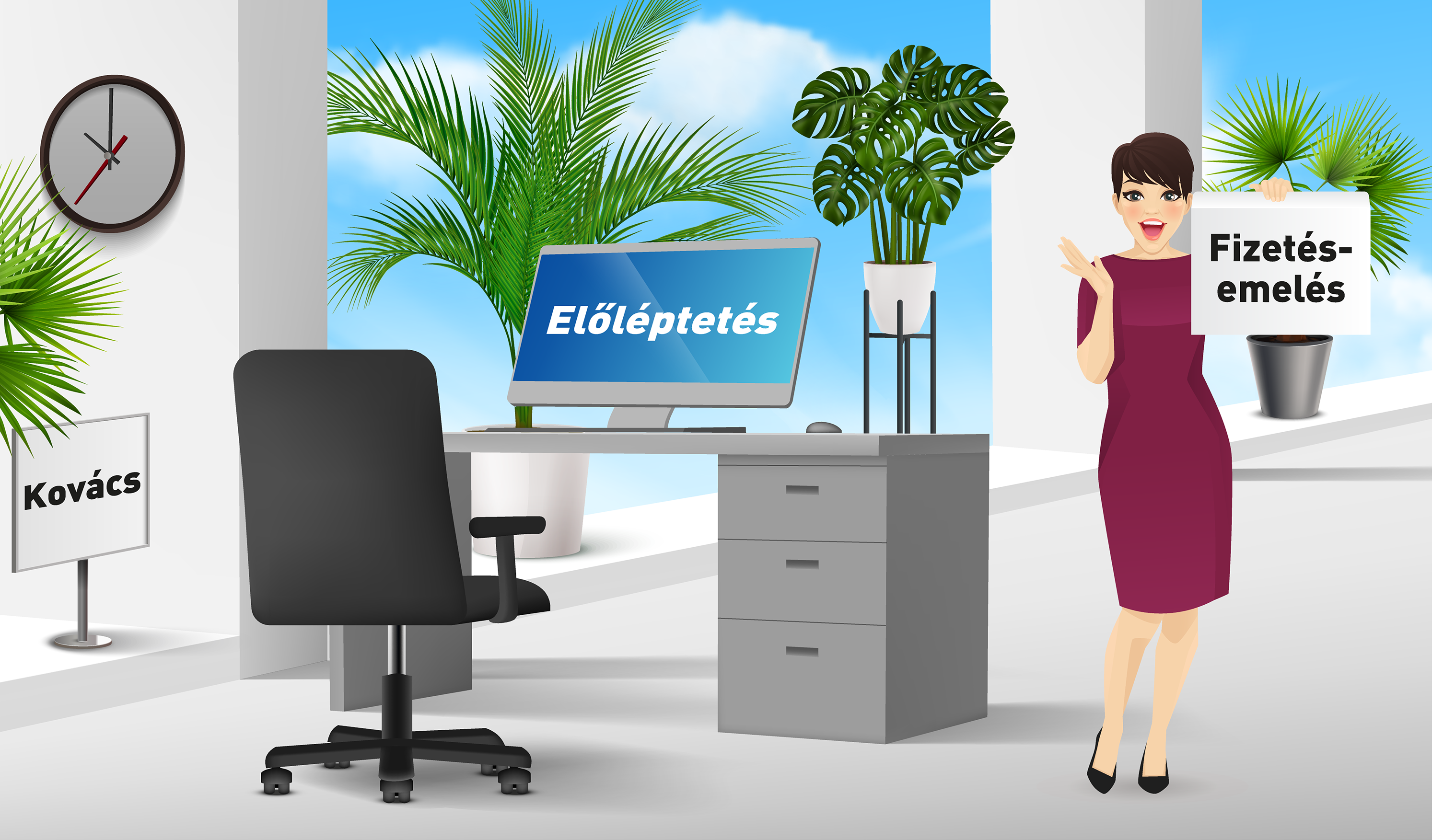 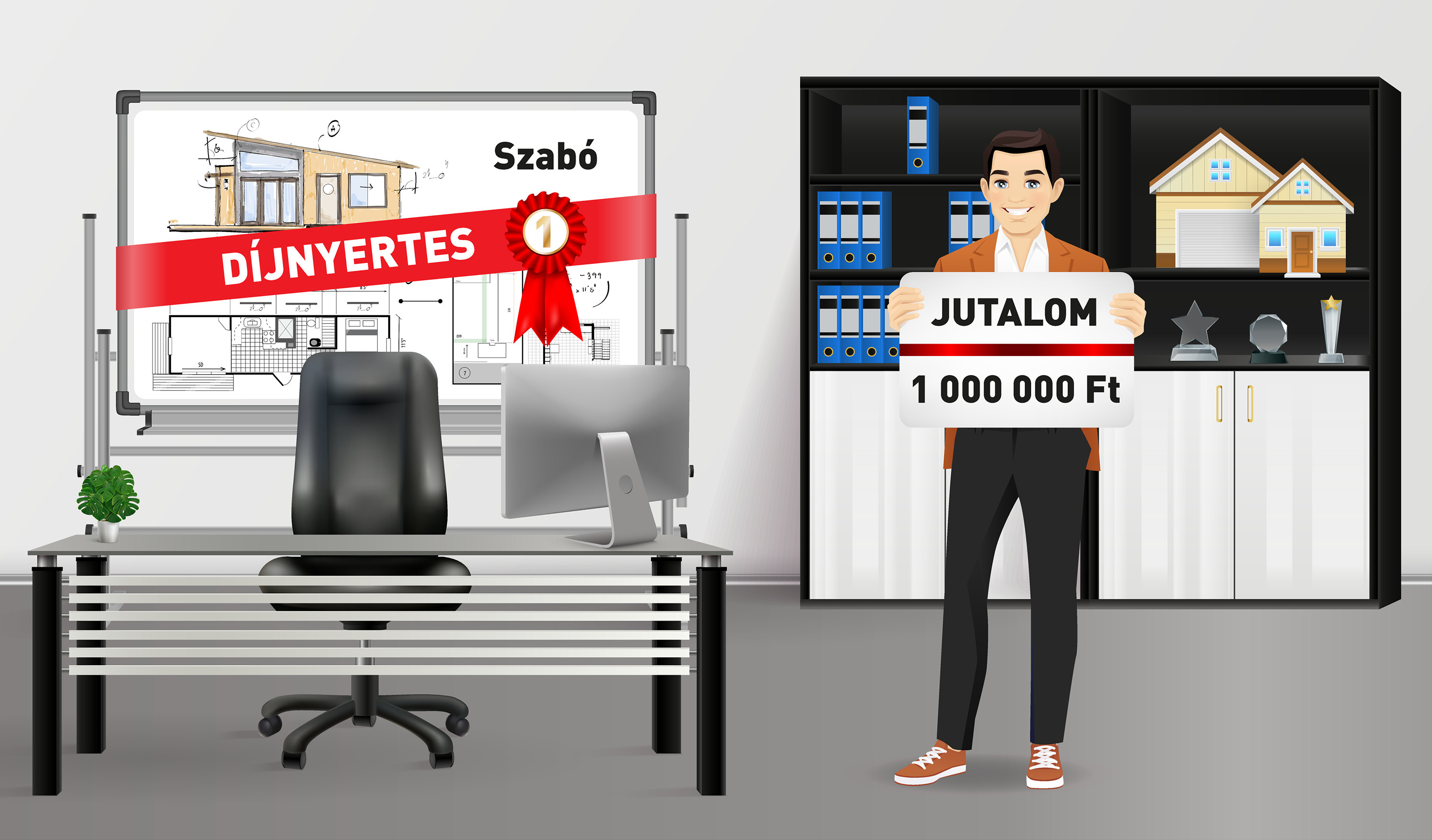 Varga apuka 300 000 Ft prémiumot kapott jó munkájáért a munkahelyén.
Szabó anyuka 500 000 Ft-ot örökölt egy távoli rokonától.
Kovácsék fia 250 000 Ft-ot nyert egy vetélkedőn.
Varga nagymama a telkéért kapott vételárat három unokájának ajándékozta.
Kovács anyuka fizetés-emelést kapott, mert előléptették.
A mérnök Szabó apuka1 000 000 Ft jutalmat kapott díjnyertes lakóház­tervéért.
4. feladat: De mi legyen a pénzzel?
a tetőtér
beépítése
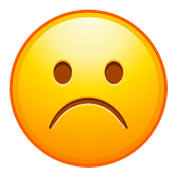 eldugja a szekrénybe
a gyerekszoba felújítása
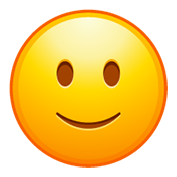 leköti a bankszámlán
a régi autólecserélése
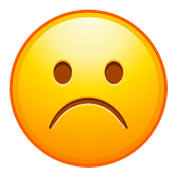 bezárja a páncél­szekrénybe
a nyugdíjas évek biztonsága
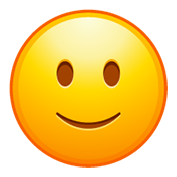 befektetési tanácsot kér
Varga nagymama pénze nem gyarapszik, mivel azt otthon tartja.
Szabó anyuka leköti a pénzt, ezért az kamatozni fog. Minél tovább tartja lekötve, annál többet kap vissza.
Kovács apuka pénze sem gyarapszik, mivel ő is otthon tartja azt.
Varga apuka Szabó anyukához hasonlóan tervez, de ő szakemberhez fordul. Ez nagyon jó ötlet, hiszen így tudomást szerez olyan lehetőségekről, amelyek segítségé­vel megtakarítása növekedhet. Ezeket a lehetőségeket nevezzük befektetéseknek.
5. feladat: Befektetések
5. feladat: Befektetések (lehetséges megoldás)
moso-gatógép vásárlása
nyaralás
laptop vásárlása
autó vásárlása
világ körüli utazás
lakás-felújítás
gond-talan öregkor
tovább-tanulás (egyetem, főiskola)
jogosít-vány meg-szerzése
ház vásárlása
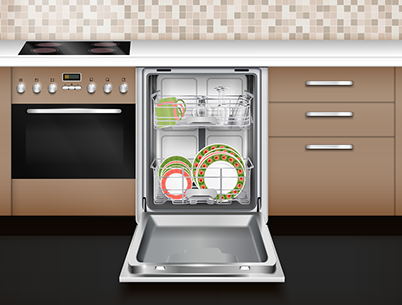 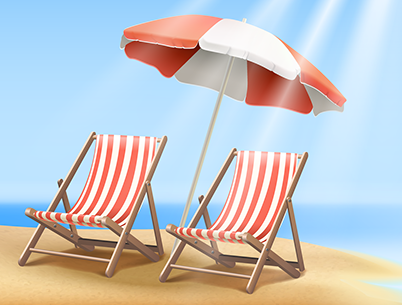 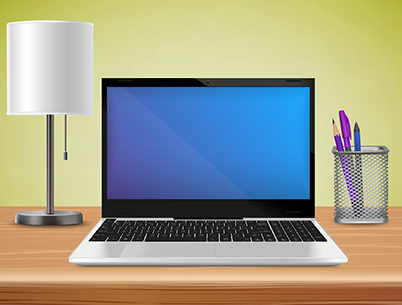 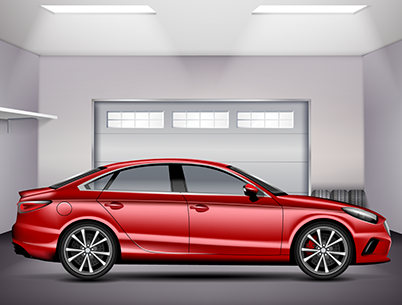 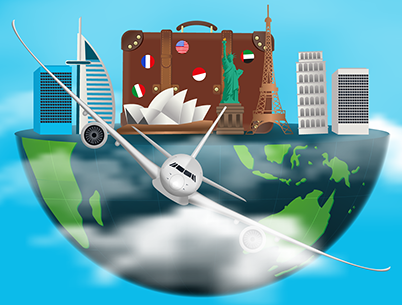 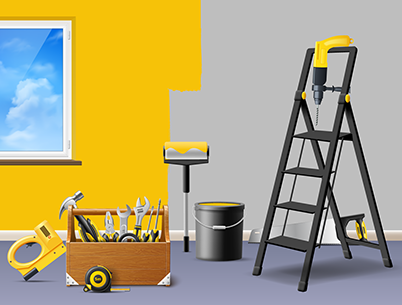 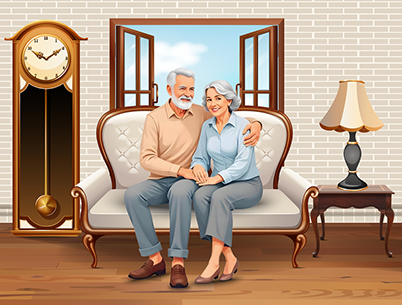 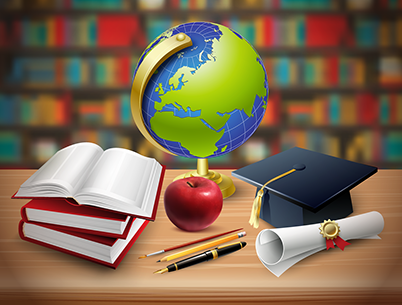 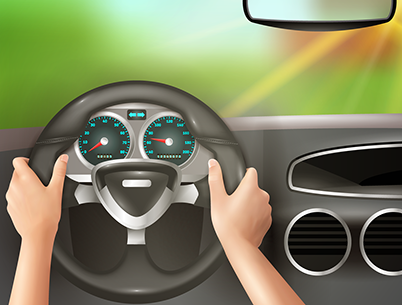 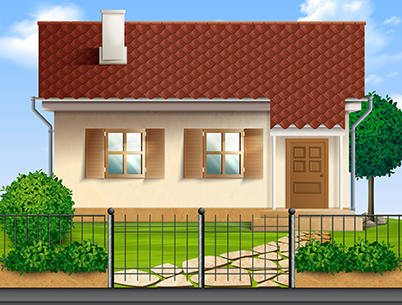 6. feladat: A befektetések jellemzői
Befektetéseinket attól függően választjuk meg, hogy
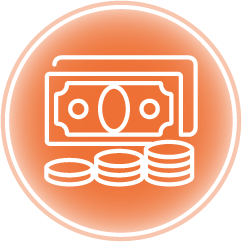 mennyi tartalékolható pénzünk van,
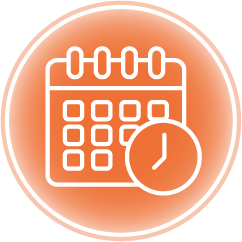 mennyi időre tudunk lemondani a megtakarított pénzünkről,
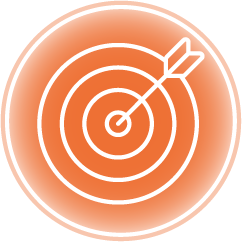 mi a célunk,
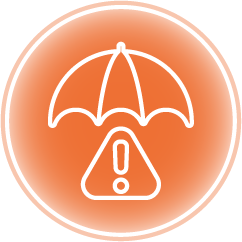 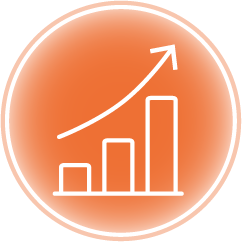 mekkora kockázatot vagyunk hajlandóak vállalni.
milyen hozamot várunk el,